KURAKLIK VE TARIMSAL SU YÖNETİMİ
Prof.Dr.Belgin ÇAKMAK
Kuraklık, yağışın uzun yıllar ortalamasından daha az gerçekleşmesi ile görülen, herhangi bir zamanda, herhangi bir yerde meydana gelebilen bir doğal afettir. 

Günümüzde dünyanın karşılaştığı en önemli doğal afetlerden biri olan kuraklık, doğal çevreyi, kentsel yaşamı, kalkınmayı, ekonomiyi, teknolojiyi, tarımı, gıda üretimini, temiz suya sahip olmayı ve sağlığı olmak üzere yaşamın her alanını etkilemektedir (GTHB, 2008). 

Küresel iklim değişikliğinin sonucu dünyanın birçok bölgesinde artan sıcaklıklar ve azalan yağışlar, kuraklık olaylarının sıklığını ve ciddiyetini artırmaktadır. Kuraklık çok yavaş başlayan, aylar ve hatta yıllar boyunca gelişen, çok geniş alanları etkileyen doğal bir olay olduğu için diğer olaylardan faklıdır. 

Kuraklığın başlangıcını, bitişini ve derecesini belirlemek oldukça zordur. Çok geniş bölgelerde ve bazan bir ülkenin tümünde ciddi ekonomik, çevresel ve sosyal etkilere yol açmaktadır (WWF 2008).
Kuraklığın artması ile çok büyük boyutlarda su kısıtlılığının yaşanması, su kaynaklarının paylaşımı ve yönetimini daha da sorunlu duruma getirecektir. Kuraklık yavaş gelişen süreklilik gösteren bir doğal afettir ve günümüzde yaşanan kurak dönemler, ülkemizin ileride karşı karşıya kalacağı tehlikenin boyutlarını göstermesi açısından büyük önem taşımaktadır (Mengü ve ark. 2011). 

Kuraklık tüm iklim kuşaklarında görülebilir, ancak alanın kuraklığa karşı duyarlılığı ve etki derecesi bölgeden bölgeye değişebilir. Kuraklık farklı iklim bölgeleri için değişik biçimde tanımlanabilmektedir. 
Ülkemizde, yıllık toplam yağış miktarı 400 mm’nin altında olan bölgeler, kurak bölge olarak kabul edilmektedir (Kadıoğlu, 2008a). Kuraklık meteorolojik kuraklık olarak başlar, tarımsal ve hidrolojik kuraklık olarak gelişir, sosyo ekonomik kuraklık olarak devam eder.
Kuraklık, tarımda ileri ülkelerde de tarımsal üretimin temel sorunlarından biridir. Dünyada, karaların yaklaşık % 16’ sının ya da 21-22 milyon km2 alanın kurak ve yarı kurak bölgeler olduğu tahmin edilmektedir. 

Bu bölgelerde yağışların azlığı ve düzensizliği, su kaynaklarının kıt olması gibi faktörler en önemli sorunlardır. 

Su azlığı ve yağış yetersizliğinden kaynaklanan kuraklık sorununu çözmek ve tarım yapılabilir duruma getirmek için sulama teknolojileri geliştirilmekte ya da kuru tarım uygulanmaktadır (Kapluhan, 2013).
Yağışın zamansal ve mekansal olarak büyük değişiklikler göstermesi nedeniyle tarımda alınan verimde bölgeden bölgeye dalgalanmalar oluşmaktadır. 21. yüzyılda beklenen iklim değişikliği ve küresel ısınma sonucu kuraklık görüleceği ve tarımda büyük ölçüde verim kaybı olacağı öngörülmektedir. İklim değişikliği nedeniyle sıcaklıkların ortalama 2.5-3.5oC artacağı; yağış miktarının ise %25-35 oranında azalacağı öngörülmektedir (ICCAP 2007). Diğer taraftan, küresel ısınma ve iklim değişikliğinin, sulamada kullanılan suyu %40 artıracağı saptanmıştır. 

Su kaynaklarının (112 km3/yıl), sulanabilir alanların tümünün sulamaya açılması durumunda, yeterli olmayacağı anlaşılmıştır (Kanber ve ark. 2005). Ülkemizde su sorunun yaşanmaması ya da ciddi boyutlara ulaşmaması için suyun etkin kullanımının sağlanması ve yeni su kaynaklarının bulunması gerekmektedir. Bu açıdan tarımsal su yönetimi büyük önem taşımaktadır. Suyun etkin kullanılması, sulama ile ilgili alışkanlıkların değiştirilmesine, modern sulama yöntemlerinin kullanılmasına bağlıdır.
Küresel Isınma Kuraklık ve Tarıma Etkileri
Atmosfere salınan gazların sera etkisi yaratması sonucunda dünya yüzeyinde sıcaklığın artmasına küresel ısınma denir. Bu durum son yarım asırdır büyük ölçüde artmış ve önem kazanmıştır. Yaşamın temelini oluşturan sera gazları güneş ve yer radyasyonunu tutarak atmosferin ısınmasında önemli bir rol oynarlar. Sera gazlarının olmaması durumunda, yeryüzünün sıcaklığının bugüne göre 30°C daha soğuk olacağı hesaplanmıştır. 

Son yıllarda çeşitli faaliyetler sonucu atmosferde karbondioksit, metan, ozon ve di azot monoksit gibi gazlardan oluşan sera gazları yeryüzü sıcaklığında belli oranda artışa neden olmaktadır. Atmosferde doğal olarak bulunan dünyanın aşırı soğumasını önleyen sera gazlarının salınımının artışı, dünya yüzeyinde sıcaklığı arttırmış ve küresel ısınma denilen olayı hızlandırmıştır.
Küresel boyutta meydana gelecek bir sıcaklık artışına bağlı olarak, iklimde önemli değişmeler olacaktır. 

Bu değişmenin sonuçları kara ve deniz buzullarının erimesi, deniz seviyesinin yükselmesi, iklim kuşaklarının sınırlarının değişmesi, ekstrem meteorolojik olayların ve bunlara bağlı doğal afetlerin artması şeklinde görülecektir. 

Ülkemiz genel olarak Akdeniz iklim kuşağında yer almakla birlikte, birçok alt iklim tipinin de yaşandığı bir ülkedir. Türkiye bu karmaşık iklim yapısı içinde, iklim değişikliğinden en fazla etkilenebilecek ülkelerin başında gelmektedir. Ülkemiz özellikle küresel ısınmaya bağlı olarak oluşabilecek su kaynaklarının azalması, orman yangınları, kuraklık ve çölleşme ile bunlara bağlı ekolojik bozulmalardan etkilenebilecektir (Hekimoğlu ve Altındeğer 2008).
Birleşmiş Milletler İklim Değişikliği Çerçeve Sözleşmesi’nde (İDÇS); iklim değişikliği, karşılaştırılabilir bir zaman periyodunda gözlenen doğal iklim değişikliğine ek olarak, doğrudan ya da dolaylı küresel atmosferin bileşimini bozan insan etkinlikleri sonucunda iklimde oluşan bir değişiklik olarak tanımlanmıştır. 

1980’li yılların sonlarından başlayarak,  insanın iklim sistemi üzerindeki olumsuz etkisini ve baskısını azaltmak için, Birleşmiş Milletler’in ve uluslararası kuruluşların öncülüğünde çalışmalar yapılmıştır.
Birleşmiş Milletlerin çalışmaları sonucunda; sera gazlarının atmosferik birikimlerini, insanın iklim sistemi üzerindeki olumsuz etkilerini en aza indirecek bir düzeyde durdurmayı sağlayabilecek Birleşmiş Milletler İklim Değişikliği Çerçeve Sözleşmesi (BM/İDÇS ya da Sözleşme) ve Kyoto Protokolü . (KP) oluşturulmuştur.

BM/İDÇS'de, ülkelerin ortak fakat farklı ulusal ve bölgesel kalkınma öncelikleri, amaçları ve özel koşulları dikkate alınarak, insan kaynaklı sera gazı salımlarının azaltılması, iklim değişikliğinin önlenmesi ve etkilerinin azaltılması vb. alanlarda ortak yükümlülükler verilmiştir. 

İDÇS ve KP, bir yandan insan kaynaklı sera gazı salımlarını sınırlandırmaya ve azaltmaya yönelik yasal düzenlemeler getirirken, bir yandan da, uluslararası ticaret, teknoloji ve sermaye hareketleri konusunda giderek etkin olmaya başlamıştır. 

Küresel ısınmaya yol açan sera gazları; esas olarak, fosil yakıtların yakılması,  sanayi, ulaştırma, arazi kullanımı değişikliği, katı atık yönetimi ve tarımsal, çeltik ekimi, hayvancılık, gübreleme gibi enerji dışı etkinliklerden kaynaklanmaktadır. 

Fosil yakıtların yakılması, ormansızlaşma, arazi kullanımı değişiklikleri,  tarımsal etkinlikler ve sanayi süreçleri ile atmosfere salınan sera gazlarının atmosferdeki birikimleri hızla artmaktadır. Bu ise, atmosferin doğal sera etkisini kuvvetlendirerek, şehirleşmenin de katkısı ile dünyanın yüzey sıcaklıklarının artmasına neden olmaktadır (Anonymous 2001).
Fosil yakıtların yakılması, ormansızlaşma, arazi kullanımı değişiklikleri,  tarımsal etkinlikler ve sanayi süreçleri ile atmosfere salınan sera gazlarının atmosferdeki birikimleri hızla artmaktadır. Bu ise, atmosferin doğal sera etkisini kuvvetlendirerek, şehirleşmenin de katkısı ile dünyanın yüzey sıcaklıklarının artmasına neden olmaktadır (Anonymous 2001). 

Türkiye’de iklim değişikliği konusunda sürdürülen bilimsel ve teknik çalışmaların yanı sıra ulusal çalışmaların daha etkin bir şekilde yürütülmesi, eşgüdümün sağlanması, strateji belirlenmesi ve kararların bir uzlaşmaya dayanarak alınması amacıyla bir Başbakanlık Genelgesi ile ilgili kuruluşların üst düzey temsilcilerinden İklim Değişikliği Koordinasyon Kurulu (İDKK) oluşturulmuştur.
İDKK altında, uzman kurumların koordinatörlüğünde çalışmalarını sürdüren 8 adet çalışma grubu bulunmaktadır:
1. İklim değişikliğinin etkilerinin araştırılması çalışma grubu,
2. Sera gazları salım envanteri çalışma grubu,
3. Sanayi, konut, atık yönetimi ve hizmet sektörlerinde sera gazı azaltım çalışma grubu,
4. Enerji sektöründe sera gazı azaltım çalışma grubu,
5. Ulaştırma sektöründe sera gazı azaltım çalışma grubu,
6. Arazi kullanımı, arazi kullanım değişikliği ve ormancılık çalışma grubu,
7. Politika ve strateji geliştirme çalışma grubu,
8. Eğitim ve kamuoyunu bilinçlendirme çalışma grubu.
Birleşmiş Milletler İklim Değişikliği Çerçeve Sözleşmesi’ne (UNFCCC) 2007 yılında sunulan Birinci Ulusal Bildirim’de göre; Türkiye’nin batı illerinde kış yağışlarının son elli yılda önemli ölçüde azaldığı belirtilmektedir. Buna karşılık sonbahar yağışları Orta Anadolu’nun kuzey bölgelerinde artış göstermiştir. Yaz ve ilkbahar yağışları ise herhangi bir eğilim göstermemiştir. Geleceğe yönelik yapılan projeksiyonlarda, Ege ve Akdeniz kıyıları boyunca toplam yağışta tahmini bir düşüş ve Türkiye’nin Karadeniz kıyısı boyunca da bir artış öngörülmektedir.

Türkiye’de ortalama yıllık sıcaklık artışının 2100 yılına kadar 2-3°C olacağı ve batı bölgelerinde yaz sıcaklıklarının 6°C’ye kadar artması öngörülmektedir. Türkiye’nin, su kaynaklarının zayıflaması, kuraklık ve su stresinde artış, orman yangınlarının artması, erozyon, tarımsal üretkenlikte değişiklikler, hastalık ve zararlıların artması, ekolojik bozulmalar, sıcak dalgalarına bağlı ölümler ve vektör kaynaklı hastalıklarda artışlar gibi küresel iklim değişikliğinin olumsuz yönlerinden etkileneceği ve risk grubu ülkeler arasında olduğu belirtilmektedir.
Su sorunu, 2000’li yılların başından itibaren Türkiye’nin birçok bölgesinde görülmeye başlamıştır. Artan gıda ihtiyacını karşılamak durumunda olan tarım sektöründe bu sorun daha çok hissedilmektedir. Türkiye de sürekli kuraklık tehlikesi ile karşı karşıya bulunmaktadır. 

En son 2007 yılında ciddi bir kuraklık yaşanmıştır. Şimşek ve ark. (2008) Standart Yağış İndeksi (SPI) ve Normalin Yüzdesi İndeksi (PNI) yöntemlerini kullanarak Türkiye geneli için yaptıkları kuraklık analizinde, Türkiye’nin 2006-2007 Tarım Yılı’nda son 37 yılın en kurak 5. dönemini yaşadığını belirtmişlerdir. Özellikle İç Anadolu, Ege ve Marmara Bölgeleri’nde şiddetli kuraklık yaşanmıştır. 2006-2007 Tarım Yılı yağışlarında normale göre en fazla düşüş % 44 ile Ege’de yaşanmıştır. Düşüş oranı Marmara’da % 33, İç Anadolu’da % 22, Akdeniz’de % 14, Güneydoğu Anadolu’da % 8 olmuştur (Şimşek ve Çakmak, 2010).
Türkiye İstatistik Kurumu (TÜİK) 2007 yılı 3. tahminlerine göre çok sayıda üründe ciddi kayıplar meydana geldiği belirtilmiştir. Yaşanan kuraklığın zarar gören bazı ürünler ve kayıp oranları şöyledir; buğday % 13.9, arpa % 23.5, çavdar % 11.2, yulaf % 8.4, mısır % 7.2, çeltik % 6.9, bezelye % 19.9, nohut % 8.4, fasulye % 21.3, mercimek % 12.4, fiğ % 48.4, şeker pancarı % 14.1, pamuk % 10.8, ayçiçeği % 23.6, susam % 24.6, soya % 35.2, zeytin % 39.1, antep fıstığı % 33.3, fındık % 19.8, üzüm % 9.7, incir % 27.6 şeklinde sıralanabilir.

Ülkemizde yaşanan kuraklık ve bunun sonucunda ortaya çıkan su sorununun birçok nedeni bulunmaktadır. İklim değişimi ile birlikte yağışların miktar ve dağılımı düzensizleşmekte, içme-kullanma ve sulama suyu kalitesi; sanayinin gelişmesi ve çevre kirliliği nedeniyle düşmektedir. Su kıtlığına neden olan en önemli faktörler; iklim koşulları (Türkiye için yarı kurak iklim), kuraklık (Kuru dönemlerin görülme sıklığı ve şiddeti), çölleşme ve ormansızlaşma, su stresi (Yüksek nüfus, yoğun sanayi nedeniyle aşırı su talebi, kaçak yer altı kuyularının kullanımı) ile çevre tahribatı (su havzalarının amaç dışı kullanımı, kirlilik ve küresel iklim değişimi) olarak sıralanabilir.
Bu durum dikkate alındığında, susuzluğun nedeninin sadece kuraklık olmadığı ortaya çıkmaktadır. Bunların biri ya da birkaçı birden kuraklığa neden olabilir. Bu nedenle, kuraklığın tek bir nedeni ve çözümü yoktur. Ülkemizde küresel iklim değişimi sonucu artması beklenen problemler, kuraklık, ani seller ve deniz seviyesinin yükselmesi olarak sıralanabilir (Kadıoğlu 2008b).

Türkiye’nin özellikle çölleşme tehdidi altındaki yarı kurak ve yarı nemli özelliğe sahip; İç Anadolu, Güneydoğu Anadolu, Ege ve Akdeniz bölgelerinde; tarım, ormancılık ve su kaynakları açısından daha olumsuz sonuçlar görülecektir. İklim değişikliğine bağlı olarak kuraklık derecesinin artması, bu olayları daha da hızlandıracaktır. Türkiye için geliştirilmiş iklim modellerine göre; beklenen en önemli sorun “su” sorunudur.
Ülkemizde su kaynakları kirliliğe maruz kalmakta, yeterince korunamamaktadır. Bununla birlikte, küresel ısınma nedeniyle kuraklık tehdidi her geçen gün daha ciddi bir boyut almaktadır.  Türkiye’de yirmi yıllık kuraklık haritaları, yağışlarda bir azalma ve kuraklıkta bir artışı göstermektedir. 

Ülkemizde 1980 ile 2000 yılları arasını kapsayan 20 yıllık dönemde toplam su tüketimi (sulama + içme ve kullanma +sanayi) % 256 oranında artış göstermiştir. 1980’de toplam su kullanımı 11.8 milyar m3/yıl iken bu miktar 2000 yılında 42 milyar m3/yıl’a yükselmiştir. 

Önümüzdeki 20 yıllık dönemde de su kullanımının aynı oranda artacağı, artacak tarımsal sulama yatırımları ve ek olarak küresel ısınma ile birlikte sürekli bir kuraklığın yaşanacağı öngörüldüğünde; 2020 yılından daha önce de ciddi su sıkıntısı yaşanacağı söylenebilir. Gelecekte su pahalı tüketim maddeleri arasında yer alacağından, su kullanımı alışkanlıklarında zorunlu değişiklikler gündeme gelecektir. Birleşmiş Milletler Eğitim, Bilim ve Kültür Örgütü (UNESCO)nun hazırladığı “Dünya Su Gelişme Raporu”nda, tatlısu kaynakları değerlendirilmesinde, Türkiye dünyada 45. sırada yer almaktadır.
KURAKLIK VE TARIMSAL SU YÖNETİMİ
Kuraklık, yağışın normal düzeyin oldukça altına düştüğünde ortaya çıkan ve arazi kaynakları ile üretim sistemlerini olumsuz biçimde etkileyerek ciddi hidrolojik dengesizliklere yol açan doğal oluşumlu bir olaydır. Kuraklık (drought) iklimde meydana gelen bir değişiklik veya sapma olup kurak iklim (aridity)’den faklıdır. Kurak iklim, iklimin daimi bir özelliği olup düşük yağış alan bölgeleri ifade etmektedir. Kuraklık olayının şiddeti toprak nem açığının oranı, devam süresi ve etkilenen alanın büyüklüğüne bağlıdır. Kuraklığın ilk belirtisi yağışların azalmasıdır. 
Yağışa bağlı iklim değerlendirmelerinde kabul edilen esaslara göre, yıllık ortalama yağışı 250 mm’den az olan yerler kurak, 250-500 mm arası olan yerler ise yarı kurak olarak sınıflandırılmıştır. Ülkemizde İç Anadolu ile Doğu Anadolu’nun büyük bir bölümü yarı kurak iklime sahiptir. Türkiye'de sadece yağışa bağlı olarak ciddi derecede kurak sayılabilecek alanlar yoktur.
İç Anadolu'da Tuz Gölü ve çevresi 300 mm’ye yakın yıllık yağışları ile kurak bölge olma sınırına yakın özellik gösterirler. Bununla birlikte Aydeniz metoduna göre yapılan ve yağışın yanında sıcaklık, nispi nem ve güneşlenme süresi gibi diğer faktörlerin dikkate alındığı çalışmaya göre ise Türkiye’de kuraklıktan etkilenen alanların sınırlarının genişlediği belirlenmiştir. 

Buna göre, İç Anadolu'nun tamamı, Doğu Akdeniz, Güneydoğu Anadolu Bölgelerinin bir kısmı kurak özelliğe sahip olup, yer yer çöl ve çok kurak özellik gösterirler (Kapluhan 2013).
Kuraklığı meteorolojik, tarımsal ve hidrolojik kuraklık şeklinde sınıflandırmak mümkündür (Şekil 1). Meteorolojik kuraklık, yağış miktarında uzun yıllar ortalamalarına göre meydana gelen azalmadır. Diğer bir ifadeyle uzun bir periyotta yağışın ciddi bir biçimde normal değerlerin altına düşmesidir. Meteorolojik kuraklığın derecesi yağış azalmasının miktarı ile bu sürenin uzunluğuna göre saptanır. Yağışın ve yağışlı gün sayısının belirli bir değerden az olması esasına göre kurak periyotlar belirlenir. 

Tarımsal kuraklıkta ise, toprakta bitkinin kök bölgesi içinde, bitkinin yararlanabileceği suyun miktarı esas alınmaktadır. Bitkilerin su ihtiyacını karşılayacak miktardaki suyun toprakta bulunmadığı süreler tarımsal açıdan kurak olarak belirtilmektedir. Yağış, bitki su tüketimi ve toprak özellikleri tarımsal kuraklık için ana faktörler olarak sayılabilir. Tarımsal kuraklık, toprakta nem kaybı ve su kaynaklarında kıtlık oluştuğu zaman meydana gelir. Verimde azalmaya, bitki gelişmesinde yavaşlamaya neden olur. Tarımsal kuraklık, meteorolojik kuraklıktan sonra meydana gelir. 

Hidrolojik kuraklık ise, uzun süreli yağış azlığı nedeniyle yeryüzü ve yer altı su kaynaklarında meydana gelen azalmadır. Diğer bir ifadeyle hidrolojik kuraklık; su kaynaklarının seviyesinin öngörülen normal seviyelerin ve ortalamaların altında kalmasıdır.  Meteorolojik kuraklık uzun sürdüğünde hidrolojik kuraklık ortaya çıkar.
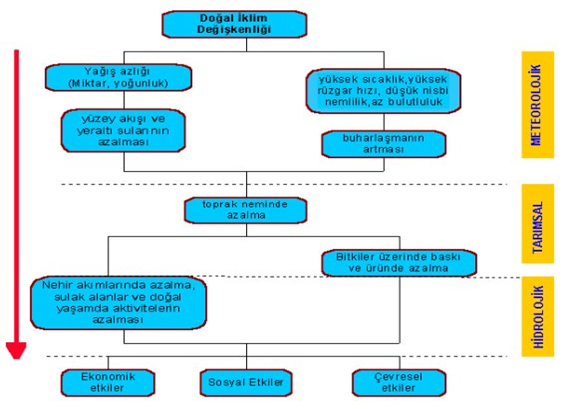 Şekil 1. Kuraklık çeşitleri [Kuraklık "Yağışların, kaydedilen normal seviyelerinin önemli ölçüde altına düşmesi sonucu, arazi ve su kaynaklarının olumsuz etkilenmesine ve hidrolojik dengede bozulmalara sebep olan doğal olay" olarak tanımlanabilir (BMÇMS). 	]
İklim değişikliği nedeniyle sıcaklıkların ortalama 2.5-3.5oC artacağı; yağış miktarının ise %25-35 oranında azalacağı öngörülmektedir (ICCAP 2007). Diğer taraftan, küresel ısınma ve iklim değişikliğinin, sulamada kullanılan suyu %40 artıracağı saptanmıştır. Su kaynaklarının (112 km3/yıl), sulanabilir alanların tümünün sulamaya açılması durumunda, yeterli olmayacağı anlaşılmıştır (Kanber ve ark. 2005). 

6 Şubat 2007 tarihinde Tarım ve Köyişleri Bakanlığı (TKB), Enerji ve Tabi Kaynaklar Bakanlığı, İçişleri, Çevre ve Orman Bakanlarının ortak toplantısı sonucunda TKB, Tarımsal Kuraklık Yönetimi Koordinasyon Kurulu oluşturuldu ve çalışmalara başlandı. Kurul, Kuraklık Eylem Planı hazırladı.

Eylem Planında; ülkemizde gelecekte yaşanılması öngörülen tarımsal kuraklığın etkilerinin azaltılması ve kamu, halk, su kullanıcıları, çiftçiler ve sivil toplum kuruluşlarının (STK) bilinçlendirilmesi için alınacak önlemler ve çözümler verilmiştir. Merkezde tarımsal kuraklık yönetimi koordinasyon kurulu, İzleme ve erken uyarı tahmin komitesi ve risk değerlendirme komitesi kurulmuştur. İllerde vali Başkanlığında Tarımsal Kuraklık Kriz Merkezi görev yapmaktadır. Her il Tarımsal Kuraklık Eylem Planını hazırlamaktadır
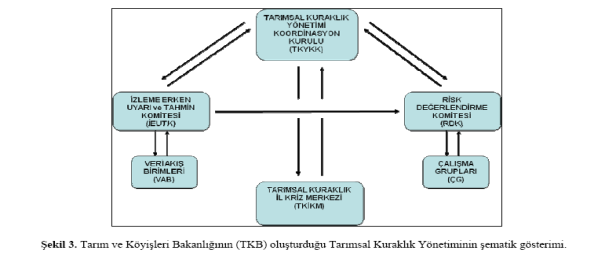 Suyun en fazla tarımda kullanıldığı ülkemizde, kuraklık olması durumunda en fazla etkilenecek sektör de şüphesiz tarım sektörüdür. Enerji, su temini ve sulama amaçlı çok sayıda baraj ve gölet gibi depolama yapısı bulunmasına rağmen, yeterli miktarda yağış olmadığı koşulda bu yapılar devre dışı kalacaktır. 

Bu durumda, iklim değişikliğinin neden olacağı kuraklık gibi olayların olumsuz etkisini en aza indirmek için su tasarrufu ve suyun etkin kullanımını sağlayacak birtakım önlemlerin alınması gerekmektedir.